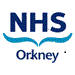 The  Balfour Design Story
Design Influences
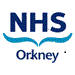 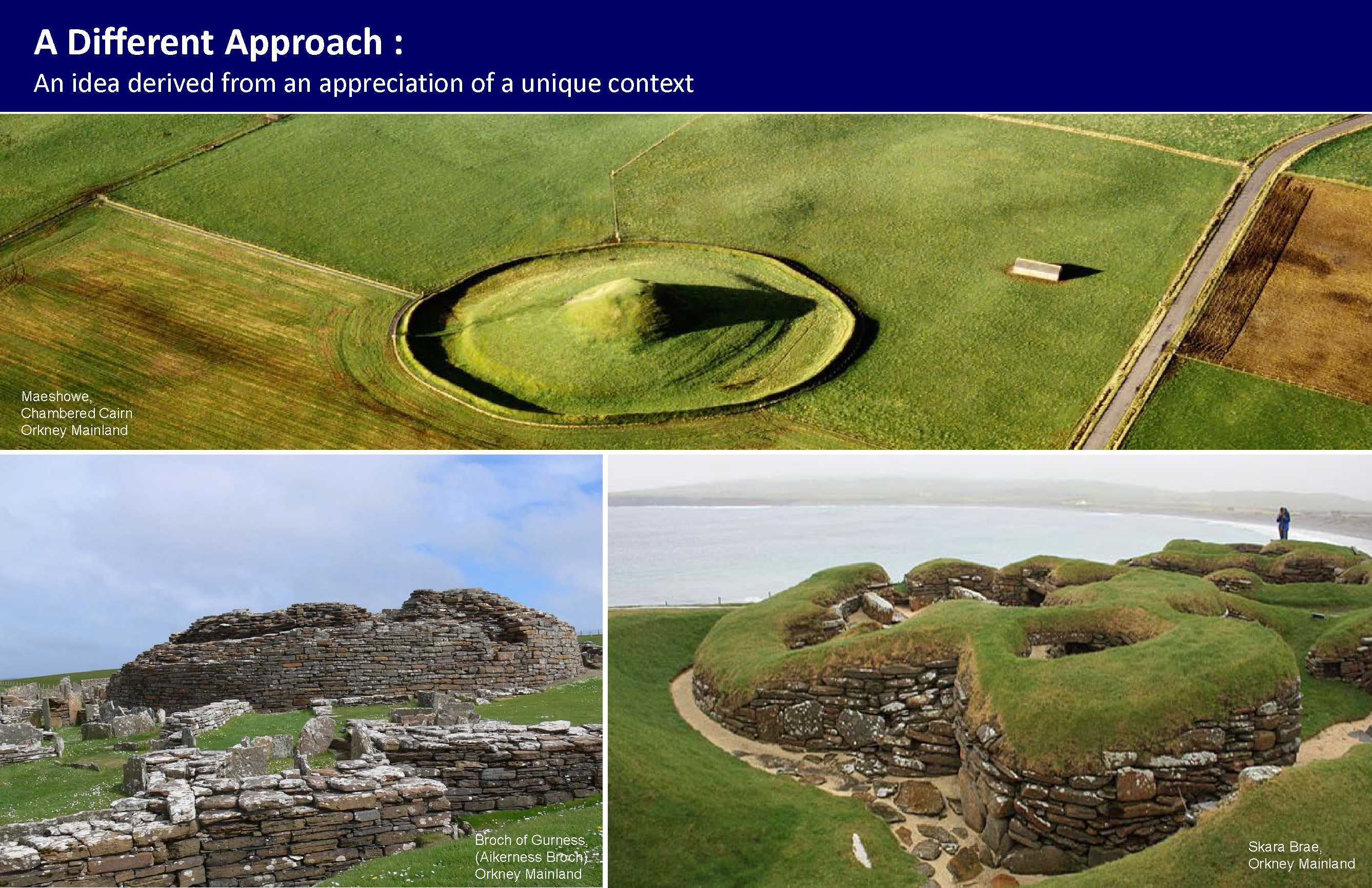 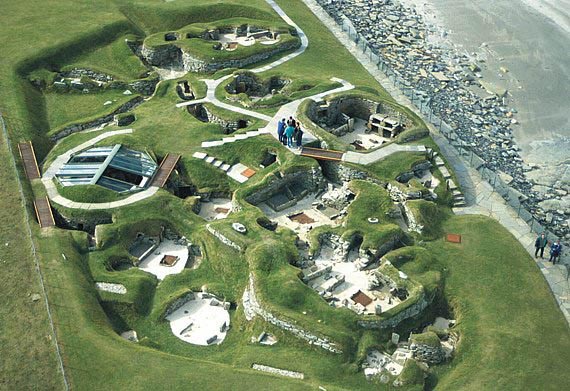 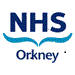 Skara Brae
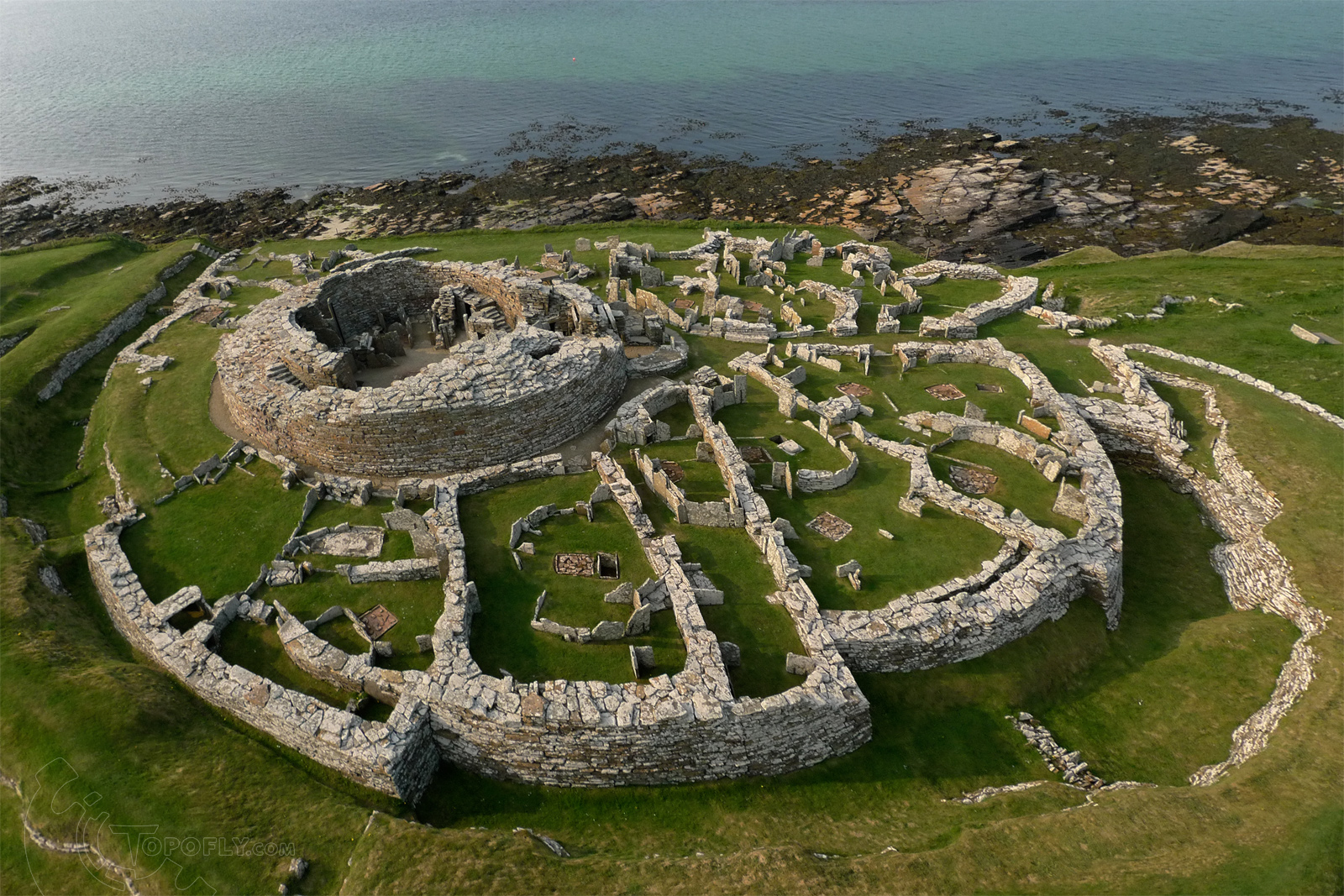 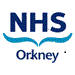 Broch of Gurness
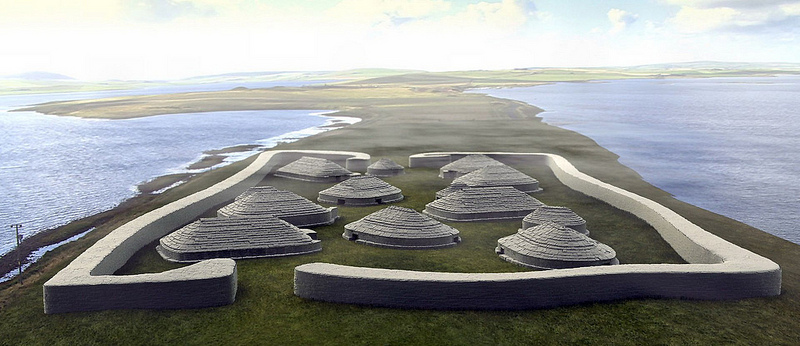 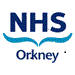 Brodgar – Interpretation
Design Development
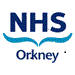 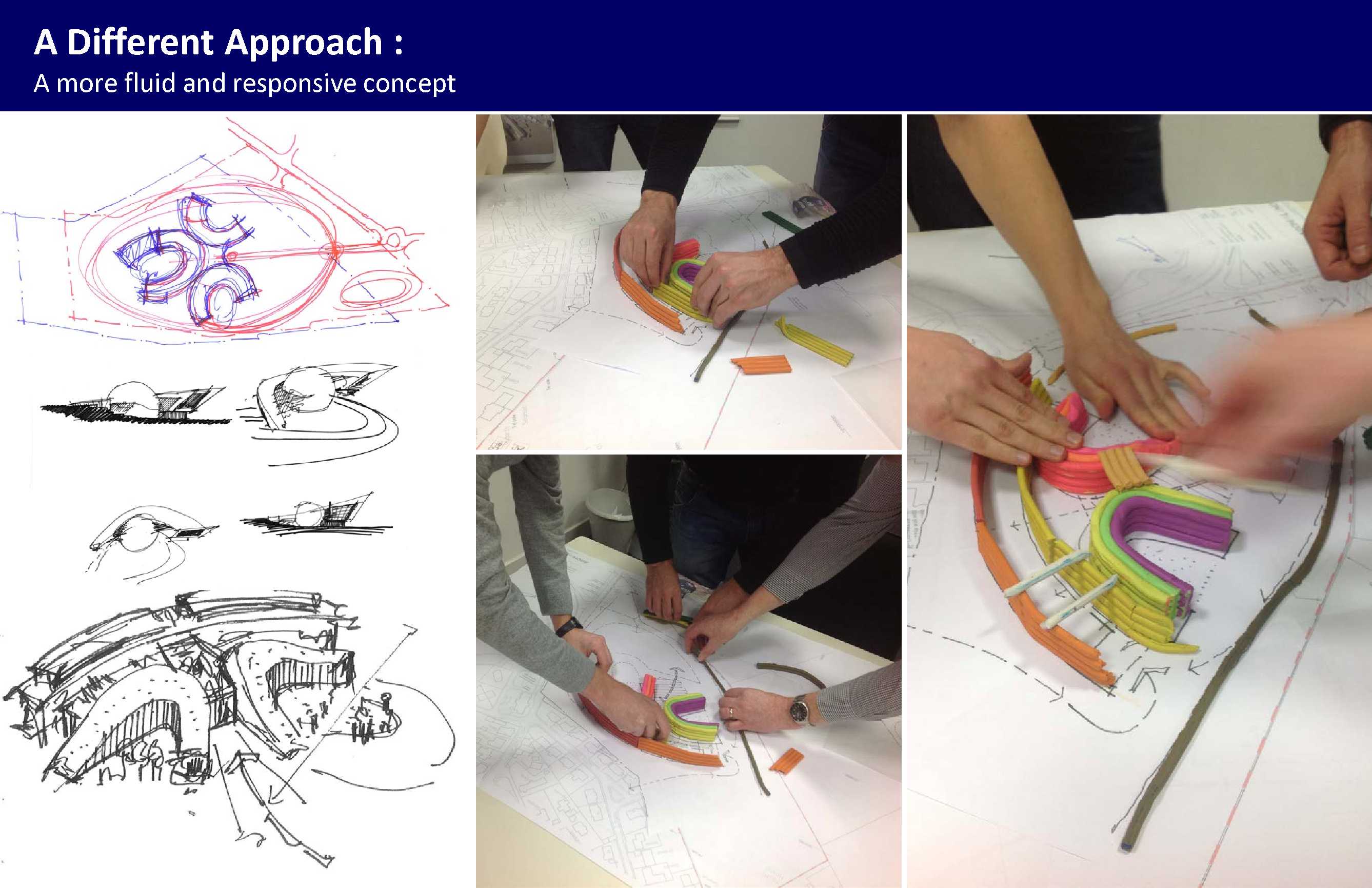 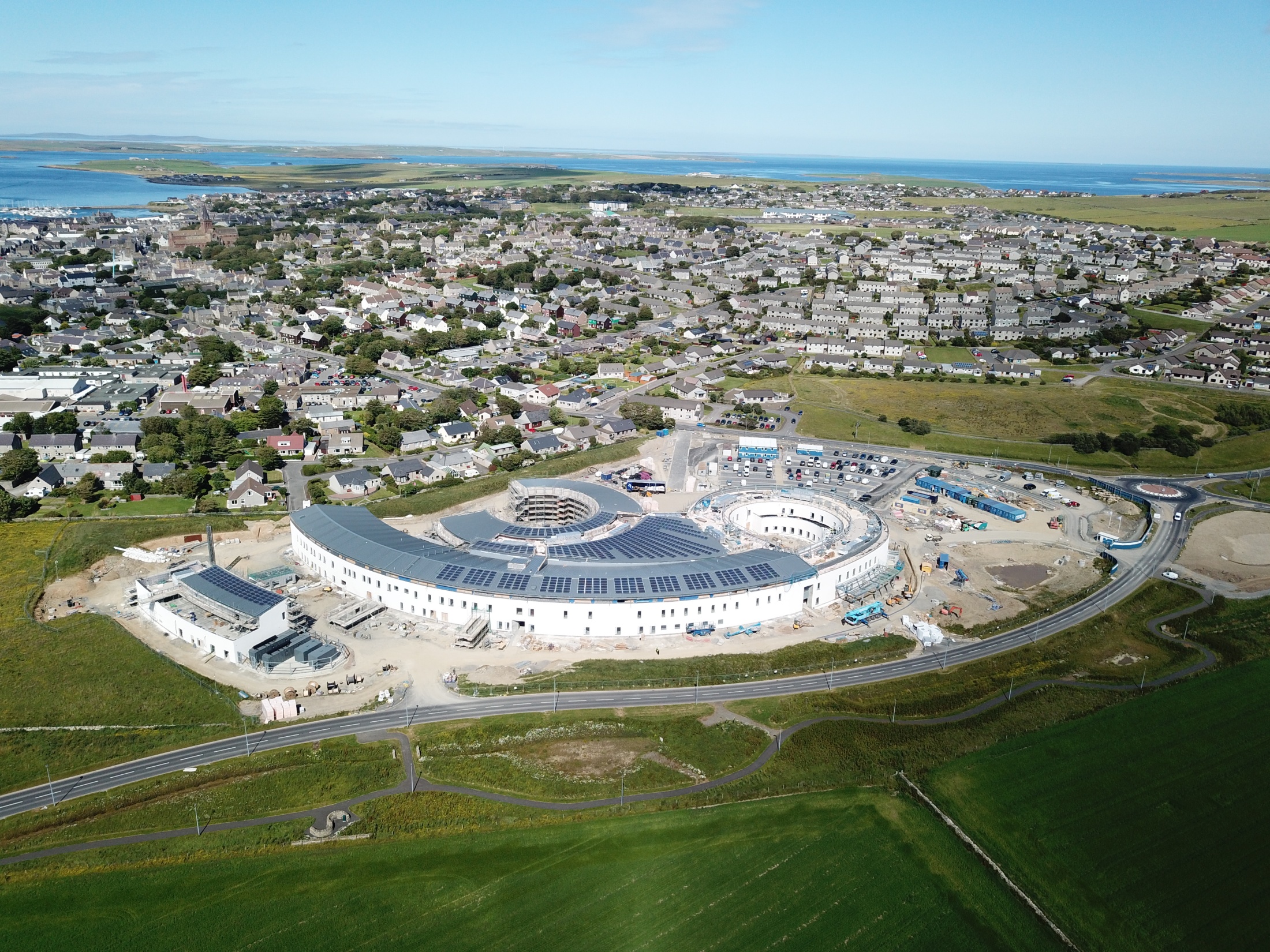 The Balfour

Inspired by and Designed for Orkney
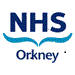 Naming Convention